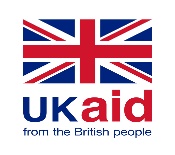 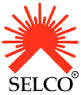 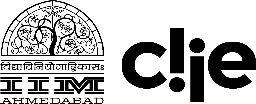 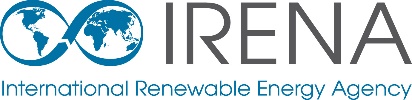 ONergyKolkata, India
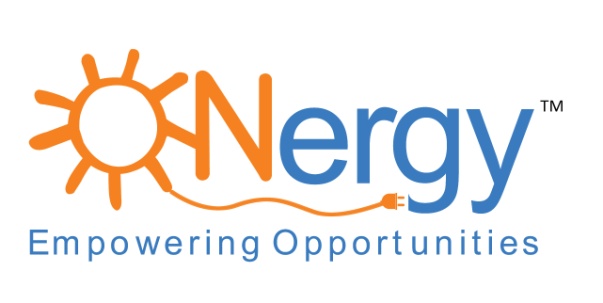 ONergy is one the fastest growing energy access social enterprise providing complete solar solutions to underserved households and institutions. ONergy provides reliable and affordable decentralized energy solutions for lighting, cooking and electrification. We build an ecosystem which connects technology, finance and grassroots organizations to manage the needs, aspirations and resources of rural BoP beneficiaries.  Till date, Onergy has impacted 170,000 lives with a goal to impact 1 million lives by 2016.
Piyush Jaju
Co-founder & CEO
Building energy businesses: Knowledge sharing workshop with business incubators & entrepreneurs from Asia & Africa
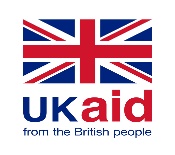 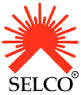 Energy Access
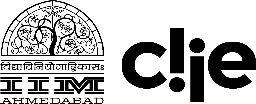 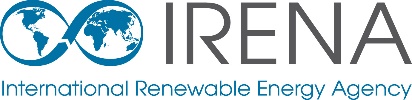 Please explain the work your organization does on energy access:
Last mile distribution and service: Our network of Renewable Energy Centres (RECs) provide ONergy’s reach and last-mile distribution and service capability. The RECs provide training to solar technicians and entrepreneurs, offer installation services for all products purchased, and ensure that service and maintenance is readily accessible to all customers.
Innovative financial solutions: ONergy has partnered with 7 Rural Banks, 8 commercial banks and 9 MFIs across the 3 states. By partnering with both banks and MFIs, we offer affordable solutions, regardless of a person’s financial situation. In addition, with the support of International organisations, ONergy has setup a revolving energy corpus to faciliate low cost credit to MFIs and rural entrepreneurs.
Complete range of solar solutions and innovative products: ONergy offers an entire range of off-grid solar solutions such as: solar lanterns, solar home electrification systems, power plants and solar water heating system. ONergy has also developed innovative solutions for solar irrigation systems, solar computers, solar cold storage, clean cook stoves, and solar micro-grids to tackle other social problems of education, agriculture and health.
Best practices in decentralised renewable energy access: sharing knowledge for renewable energy enterprise development
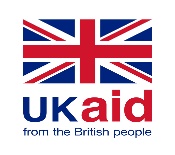 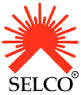 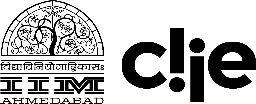 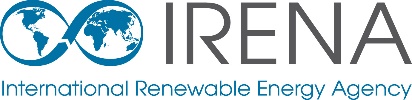 Entrepreneurship/Enterprise Development
Please explain your institution’s work on entrepreneurship / enterprise development (eg. financing, business incubation, technology development, etc):

NA
Best practices in decentralised renewable energy access: sharing knowledge for renewable energy enterprise development
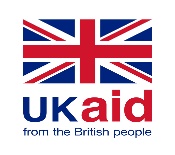 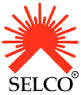 Planned activities
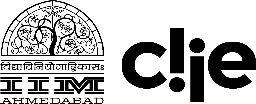 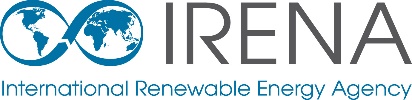 Planned activities of your organization for 2014/2015:
 Establish 10 Renewable Energy Centres in West Bengal, Odisha and Jharkhand
 Launch 4 new products – solar mini home systems, solar irrigation pumps, pre-paid metering device for solar microgrids, solar micro cold storage
 Strengthen the team
 Developing strong systems and processes – sales force customisation, bar code, mobile app rollout for field team
 Increase network of partnerships
Best practices in decentralised renewable energy access: sharing knowledge for renewable energy enterprise development